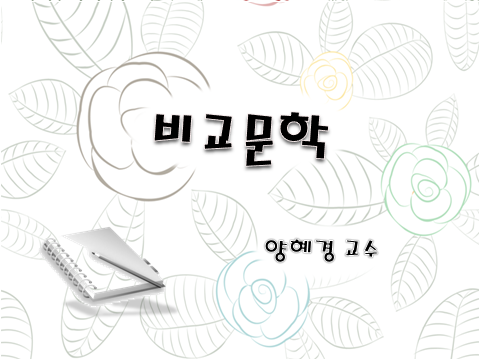 괴테의 移入과 그 영향
비교문학
괴테의 移入과 그 영향
서론
1
관조적 태도와 지적 고뇌
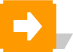 과테의 프랑스나 영국으로 전파되어 간 이입과정과 그 영향양상을 비교 문학적 관점에서 밝힌 것은 발당스빼르제의 『프랑스에서의 괴테』(1904)와 까레의 『영국에서의 괴테』(1920)에서 비롯된다. 19세기 초에 이르러 낭만주의자의 흥미는 괴테의 다른 면으로 향해저 갔다. 
『젊은 베르테르의 슬픔』에 대한 것과 같은 열광에서 출발하여 영국과 프랑스에서의 수용양태가 한쪽은 모랄리즘으로 다른 한쪽은 순수 예술의 방향으로 나타났다. 이것은 괴테의 작품속에 있는 역사적이고, 전설적 주제가 수신자국읭 ur사, 사회 및 그 밖의 풍토성에 의해서 각기 다른 특색으로 나타난 영향양상임을 말한다.
그리고 귀아르는 셰익스피어나 괴테의 다른 나라에 미친 영향관계를 연구한다는 것은 비교문학의 연구대상에만 국한되는 것이 아니라, 자국문학의 이해와 그 국민적 특성을 밝히는 데까지 확대된다는 것이다. 우리나라에 있어서 괴테의 운명은 거의가 일본을 고정매체로 하여 번역소개된 것으로, 그 정확한 이입과정을 밝힐 수는 없다. 그렇다고 방치해 둘 수만도 없다. 여기에서는 갑오경장 이후 8·15해방까지의 간행된 신문, 잡지 및 그 밖의 자료에 나타난 번역과 소개내용을 중심으로 괴테의 이입과정을 체계화하여 그것이 우리 근대문학의 형성에 미친 영향의 제양상을 고찰하기로 한다.
비교문학
괴테의 移入과 그 영향
괴테의 이입과 수용양상
2
1900~10년대의 이입과정
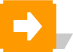 ‘케테’ · ‘過齋’ · ‘雅德’ 괴테의 이입과 그 소개로는 유승겸 역술의 『중등만국사』(광무 11년 춘)와 현채 역의 『동서양역사』(1질 2권, 광무 11년 보성관)와 순덕 진국용의 원저를 번역한 이채우의 『십구세기구주문명진화론』에서 비롯된 것으로 본다. 이 세 책자는 원래가 구한말 개화기의 교과서로서 괴테에 대한 극히 단편적인 소개에 지나지 않는다.
 ‘少年訓 ’으로서 격언류의 소개 1910년대의 잡지(소년, 천도교월보, 신문계, 학지광, 청춘, 조선문예 등)에는 과테와 그의 작품에 대한 소개나 번역같은 것은 거의 찾아볼 수가 없다. 다만 육당 최남선의 역재한 <지리론> 중 「지리학 연구의 목적」에서 “시인 괴테가 부리텐국~”라고 한 데서 비롯되어, 《소년》지의 ‘소년훈’ · ‘소년금광’ · ‘격언’ 및 잡지의 표지에 괴테의 격언들이 얼마간 소개되어 있다.
《소년》및 《태서문예신보》에 나타난 괴테의 격언들이 이 시대의 전부일 뿐만 아니라, 괴테의 이입사에서 그 초기현상으로서 하나의 특색을 이루고 있다. 한마디로 1910년대의 우리나라에 괴테의 이입은 괴테를 시인이나 작가로서보다는 모랄리스트로서 소개되어 있다.
비교문학
괴테의 移入과 그 영향
괴테의 이입과 수용양상
2
1920년대의 이입과정
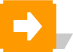 전인적 인격체로서 괴테의 소개 
괴테의 이입은 秋湖의 논문 「시의 괴테」에서 본격화된다. 나폴레옹과 실러의 괴테에 대한 말을 서두에 인용하여 괴테의 원만한 성격과 위대성을 지적하고 있다. 다시 말해 ‘심원한 감정’ · ‘예민한 파악력’ · ‘강렬한 의지’ · ‘풍부한 상상’ 등이 서로 융화되어 완전무결한 인격체를 형성하고 있다는 것이다. 그리고 괴테의 여러 분야에 걸친 해박한 지식과 정치적 행적을 들어 각 분야에 걸친 해박한 지식과 체험을 통한 ‘古調한 인성’, ‘純人性’을 가진 위대한 시인으로서 영원의 생명을 보전한다고 하였다. 또한 괴테의 생애 그 자체를 시의 연쇄로서 본 추호는 그 생애의 개표에 따른 특색을 추적하여 괴테의 시에 나타난 사상과 시작태도를 소개하고 있다.
 괴테와 실러와의 대비 
송현인의 「괴-테와 실레르」는 1920년 《서광》 6월호에 발표되었다. “西歷 18세기 중엽에 天은 2대위인을 藝園에 내리어 문학의 정화를 개척시켰도다”로 시작된느 이 「괴-테와 실레르」는 괴테와 실러의 출생 및 사망 연월인은 물론, 그들의 생애와 성격형성의 배경, 그리고 문학적 특성에 이르기까지 대비하여 논의하고 있다.
비교문학
괴테의 移入과 그 영향
괴테의 이입과 수용양상
2
1920년대의 이입과정
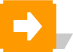 유년기와 학생시절의 집중적 소개 
김한규의 「8대문호약전」은 1922년 《신천지》 1월호에 수록되어 있다. 이 「8대문호약전」의 내용은 ① 극단의 覇者 ‘섹스피아’, ② 인도주의자 ‘톨스토이’, ③ 세계시인 ‘괴테’, ④ 동양대문호 蘇東坡, ⑤ 낭만파주인 ‘빅터 유-고’, ⑥ 여성운동자 ‘입센’, ⑦ 자연파 강자 ‘쏠라’, ⑧ 문계의 마오아 ‘빠이론’ 등과 같다. 이들 중 「세계시의 괴테」는 위의 추호의 「시인 괴테」와 송현인의 「괴테와 실레르」와 함께 1920년을 전후하여 본격화한 괴테의 이입 소개라고 본다.
 『파우스트』의 번역과 소개 
극시 『파우스트』는 괴테의 처음 착상에서부터 완성에 이르기까지 60년 이상의 시간을 소요한 문자 그대로 필생의 대작이라 할 수 있다. 이 파우스트의 전설을 소재로 하여 극화한 작가로는 괴테 이전에도 말로우의 『파우스트 박사』와 레싱의 시도가 있었을 뿐만 아니라, 이들 선행하는 파우스트를 소재로 한 작품들을 바탕으로 거기에 그 자신의 생애와 사상을 집성한 것이 괴테의 『파우스트』인 것이다. 
우리나라에 『파우스트』의 소개는 이채우 역의 『19세기구주문명진화론』(1908)에 나타난 아덕의 『화유사』에서 비롯된다. 이것은 단순히 작가와 작품명만 나타나 있고, 그 내용에 대한 논의는 전혀 없다.
비교문학
괴테의 移入과 그 영향
괴테의 이입과 수용양상
2
1920년대의 이입과정
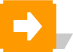 『젊은 베르테르의 슬픔』의 번역과 소개 
『젊은 베르테르의 슬픔』(1774)은 괴테가 1771년 고등법원에 실습하기 위해서 베츨러에 체류할 당시 있었던 그의 친구 케스트너를 약혼자로 가진 롯테와의 사랑을 소재로 해서 이루어진 작품이다.
이 『젊은 베르테르의 슬픔』이 우리나라에 최초로 소개된 것은 1920년 《개벽》 창간호로부터 연재된 현철의 「소설개요」에서 비롯된 것으로 본다. 즉 소설의 화법을 논의하는 가운데 ‘서한체담화법’의 예증으로 『젊은 베르테르의 슬픔』을 제시하고 있는 것을 위시하여 1921년 11월호 《개벽》지에 실린 김안서의 「근대문예」에서 “프랑스 대혁명의 전후에 출현되어 그 시대의 인심에 통절한 비애와 공명을 준 것은 독일의 괴테의 『젊은 베르테르이 서름』, 프랑스의 …(하략).”라고 한 것이 있다. 그리고 1922년 《신천지》1월호에 있는 앞의 김한규의 「세계시인 괴테」(8대문호약전) 중에 나타난 『회랑정의 비애』가 있다.
비교문학
괴테의 移入과 그 영향
괴테의 이입과 수용양상
2
1920년대의 이입과정
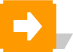 『헤르만과 도로테아』의 번역과 소개 
프랑스혁명 때에 피난민 사이에 일어난 사건을 소재로 하고 있는 『헤르만과 도로테아』(1797)는 해사미터의 서사시이다. 이 『헤르만과 도로테아』가 발표되자 1799년에 덴마크에서 번역된 것을 비롯해서, 프랑스, 영국, 이탈리아에서 각기 번역 소개되었다. 우리나라에서도 괴테의 많은 작품 가운데서 보다 일찍 번역 소개된 것이다. 
양하엽 역의 『헬만과 도로테아』가 1922년 9월경부터 《조선일보》에 연재되었다.
아-당신계서는 참으로 훌륭한 여자를 다려가시게 되었습니다. 이 도로테아로 말하면 언제이던지 부지런하고 또한 일을 무엇이던 착실히 하기로 유명한 여자이지요 -- 그래서 언제든지 말하기를 댁과 같으신데가 있으면 가서 일을 하겠다고 하는 이 올시다. (하략)
위와 같은 원전의 6운각 서사시체가 갖는 운문형식으로 번역했다기보다는 오히려 산문체의 소설형식으로 번역하고 있다. 이 양하엽 역의 『헬만과 도로테아』는 1923년 1월 12일에 영창서관에서 단행본으로 간행되기도 했다.
비교문학
괴테의 移入과 그 영향
괴테의 이입과 수용양상
2
1920년대의 이입과정
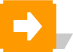 시편의 번역과 기타 
1920년대 괴테의 시번역은 극희 희소한데, 주요한 역의 <처녀>, 추호 역의 <이른 봄>　·　<밤의 뜻>, 춘원 역의 <마음없는 처녀>, 향원 역의 <애인의 것>, 역자미상의 <女> · <행복과 꿈> · <정조>, 춘서 역의 <황야의 장미> 등이 있을 뿐이다. 이들은 거의가 제목을 의역하여 그 차이를 보이고 있는가 하면, 원시의 내용이 근본적으로 오도되어 있을 qnS만 아니라, 용어 그 자체의 오역은 말할 것도 없다. 다만 이 시작들이 우리나라에 이입되어 오는 초기현상으로서 의미가 있을 뿐이다.
비교문학
괴테의 移入과 그 영향
괴테의 이입과 수용양상
2
대표작의 요약과 생가 방문기
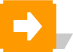 시편의 번역과 기타 
《문예월간》, 《동아일보》, 《조선일보》 등의 “괴테 사후 백년 기념 특집” 이전에도 <미뇬의 노래>(1796)를 위시한 일련의 시편 번역과 「근세 시인과 그 대표 작품」 등이 있다. 최상현의 「근세 3대 시인과 그 대표 작품」(괴테편)은 1931년 《신생》 1월호에 발표된 것으로, 그 양에 있어서 극히 단편적인 소개라 할 수 있다. 괴테를 시인으로서, 극작가로서, eh는 철학자로서 독일 및 전 세계에 미친 영향과 18세기 전형주의, 낭만주의의 선구자라는 것이다.
“괴테 사후 백년 기념 특집”의 기획물 
1932년 3월호 《문예월간》과 《동아일보》, 《조선일보》 등에서 기획 편집한 “괴테 사후 백년 기념 특집:은 1930년대 괴테의 번역과 문학 사상의 소개가 가장 왕성했고, 이것을 전환점으로 하여 우리 문학에 미친 괴테의 영향이 보다 심화되고 있었다.
비교문학
괴테의 移入과 그 영향
괴테의 이입과 수용양상
2
대표작의 요약과 생가 방문기
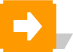 『이태리여행』 및 기타 
「괴테와 이태리여행」은 「하이네와 이태리여행」과 함께 조희순의 집필로, 1934년 《신동아》 8월호에 발표된 것이다. 괴테의 이탈리아 여행의 제5의 여성인 슈타인 부인으로부터의 도피이며, 이 도피로 괴테에게는 하나의 시인으로서, EH는 하나의 인간으로서 중요한 전환점을 이루게 되었다. 이탈리아 여행 중에 완결 짓지 못했던 『에그몬드』와 『이피게니에』를 탈고했으며, 『탓소』가 거의 완성되었고, 『파우스트』도 부분적으로 진척시키고 있었다. 그리고 자연과학에 있어서도 식물의 변형에 관한 연구를 완성했으나, 무엇보다도 여행 중 가장 큰 소득은 미술이었다. 이러한 괴테의 『이탈리아 여행』은 단순한 기행문이 아니라, 괴테 자신도 말했듯이 자신의 예술관의 진전과정을 서술한 자서전적 성격을 띠고 있다.
『파우스트』의 번역과 소개 
1930년대의 『파우스트』의 이입 양상은 1920년대의 것과 비견할 수 없으리만큼 문학 및 정치, 사회사상에 이르기까지 광범위하게 논의되어 있는 것으로 보아, 당시의 전신자들이 올바른 이해와 판단을 바탕으로 전신하고 있는 점이 그 특색이 되고 있다.
비교문학
괴테의 移入과 그 영향
괴테의 이입과 수용양상
2
대표작의 요약과 생가 방문기
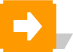 『젊은 베르테르의 슬픔』의 번역과 소개 
조희순은 「괴테의 생애와 그 작품」에서 괴테가 『젊은 베르테르의 슬픔』을 쓰게 된 동기와 그 내용, 그리고 간행과 함께 당시 사회의 반향에 이르기까지 비교적 상세히 소개하고 있다. 제1부에는 괴테와 롯데와의 연애관계를 썼고, 제2부에서는 공사서기관의 실연자살 사건을 그린 것이라 하고, 소설형식과 이에 대한 당시 사회의 반향에 대해, 당시의 열광적인 반향과 소개자로서의 전신자적 태도를 엿볼 수 있다.
<미뇬의 노래>와 기타의 시편 
1930년대에 이르러 괴테의 많은 시편이 번역되기 시작한다. 먼저 <미뇬의 노래>는 3편이 번역되고 있다. 1930년 3월호 《시문학》에 발표된 박용철 역의 <미뇬의 노래>(2)와 《문예월간》 4월호 및 《조선일보》의 ‘괴테 사후 백년기념특집’에 2중으로 역재된 <미뇬의 노래>는 『박용철 전집』에 그대로 수록되어있다.
비교문학
괴테의 移入과 그 영향
괴테의 한국적 영향양상
3
일기 및 서간체소설의 형성과 서정시 형태
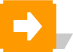 『젊은 베르테르의 슬픔』과 일기 및 서간체소설의 형성
이재선의 『한국단편소설연구』(1975)에서 논의되었듯이, 괴테의 『젊은 베르테르의 슬픔』이 1920년대의 일기 및 서간체 소설 형성에 미친 영향관계를 상정해 볼 수가 있다. 그러나 『젊은 베르테르의 슬픔』의 역본 중에서 박용철 역의 『베르테르의 설움』을 제외하고는 모두가 그 원전의 일기 및 서간체 형식을 그대로 번역하고 있다.
우리의 근대소설에서 1920~30년대의 일기 및 서간체소설의 등장은 매우 중요한 것이다. 본격적인 서간체소설 형태가 한국소설사에 등장한 것은 1920년대이다. 물론 그와 같은 전단계로 1917년 이광수의 <어린 벗에게>가 있다. 그러나 이는 소설로서의 형상력이 빈곤했기 때문에 20년대로 이어지는 강한 구성적 동기까지는 되지 못한다. 
그런데 20년대에 와서는 상당히 현저한 형태로서 도입, 확립되어 있다. 이런 현상은 완만한 변화라기보다는 조금은 급격한 것이기 때문에 일단 값할 것이 아닐 수 없다.
비교문학
괴테의 移入과 그 영향
괴테의 한국적 영향양상
3
일기 및 서간체소설의 형성과 서정시 형태
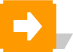 이재선은 위와 같이 말하고, 서간체소설의 형성과정에서 그 외래문학적 영향의 하나로 『젊은 베르테르의 슬픔』을 들고 있다.
한마디로 1920~30년대에 있어서 『젊은 베르테르의 슬픔』만큼 한 작품이 여러 차례 번역 또는 소개된 작품도 그렇게 흔치 않다. 이로 미루어 비록 이들이 일역본을 중역한 것이라 해도 이 때 『젊은 베르테르의 슬픔』의 영향의 파장이 얼마나 컸던가를 짐작해 볼 수 있다. 따라서 이 『젊은 베르테르의 슬픔』의 내용이 형식을 모방하여 서간체 소설들이 많이 나왔을 것으로 생각된다.
비교문학
괴테의 移入과 그 영향
괴테의 한국적 영향양상
3
일기 및 서간체소설의 형성과 서정시 형태
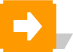 『파우스트』와 서정시의 형태
『파우스트』가 그 이입초기에 있어서 서정시형태로 번역 소개된 사실은 당시 우리의 지적 수준이나 사회적 환경을 포함한 풍토성의 특이한 현상이 아닐 수 없다. 이것은 애정시의 성격을 띠는 괴테의 단시편들과 함께 『파우스트』 중에서 역자의 취향에 따른 구절을 선택해서 마치 극시와는 전혀 무관한 것인 양, 서정시 형태로 번역 소개되고 있는 것이다.
한마디로 『파우스트』는 그 이입초기에 있어서 본래의 성격 그대로 소개되지 않고, 그것도 서정시 형태로 번역되어 있었던 사실은, 1920년대 초 우리나라의 특이한 현상일 뿐만 아니라, 당시 수신자의 지적 수준을 비롯한 우리의 역사나 풍토성 등과 같은 수용환경의 반영이기도 하다.
비교문학
괴테의 移入과 그 영향
괴테의 한국적 영향양상
3
괴테의 이입과정에서 전신자들의 태도
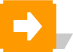 괴테의 전신자로서 조희순
조희순의 필명은 ‘조희순’ 혹은 ‘하인리’라 하여 1930년대 한국 문단에서 독인 문학을 번역 또는 소개한 전신자로서 중요한 위치에 있다. 그러나 조희순은 그 후의 문단 활동이 없었던 탓으로, 우리의 문학사에서는 물론 문학사전 및 인명사전 같은 데도 나타나지 않고 있다. 따라서 조희순의 문단 활동뿐만 아니라, 그에 대한 구체적인 인적 상항을 밝힐 수는 없다. 다만 1932년 《문예월간》1월호의 부록 「문예가명록」을 보면 조희순은 독문학전공자로서 서향석 · 박용철 · 김진섭 등과 함께 독일문학, 특히 괴테나 하이네의 번역이나 그 소개를 주도해온 전신자인 것이다. 조희순은 직접 작품을 쓴 적은 없지만, 괴테와 하이네를 위시한 독일문학을 번역 · 소개한 전신자로서의 역할의 주요성은 부인할 수 없다.
비교문학
괴테의 移入과 그 영향
괴테의 한국적 영향양상
3
괴테의 이입과정에서 전신자들의 태도
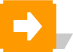 괴테의 전신자로서 서향석
서향석은 1929년 동경제대 독문학과를 졸업한 사람으로 독일문학의 이입과정에서 중요한 전신자가 되고 있음은 조희순의 경우와 마찬가지이다. 1930년대의 한국문단에서 창작 분야보다는 오히려 독일문학의 번역과 소개를 주도하고 있었다. 그의 졸업논문이 「괴테 · 쉴러 연구」였듯이, 서향석은 괴테와 그 밖의 작품을 번역하고 소개함에 있어서 당시의 다른 누구보다도 양적으로 훨씬 압도하고 있다.
비교문학
괴테의 移入과 그 영향
괴테의 한국적 영향양상
3
괴테의 전신자로서 박용철
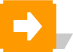 박용철은 1930년대 한국 문단에서 정지용 · 김영랑 등과 함께 시문학동인으로 등장한 시인이다. 그는 독문학전공자로서 독일문학을 번역 소개한 전신자일 뿐만 아니라, 시 창작에 직접 손을 댄 시인이기도 하다. 따라서 이것이 앞에서 논의된 조희순이나 서향석과는 다른 점으로, 박용철의 경우, 우리는 그의 시와 역시와의 상관성을 전제로 하여 고찰할 수도 있다. 물론 박용철의 시를 외래 문학적 영향관계를 상정할 수 없다 하더라도 그의 시적 발상법이나, 또는 기법에서 이런 외래 문학적 영향관계를 전적으로 배제할 수 없다고 본다.
박용철의 역시 전반에 나타난 괴테, 실러, 하이네, 릴케 등의 독일시편과 영국 · 애란 · 미국 · 일본 등의 역시편들에서 직접이든, 간접이든 간에 받았을 영향관계는 그의 시작과정에 투영되어 있을 것으로 생각된다.
비교문학
괴테의 移入과 그 영향
결론
4
지금까지 우리 근대 문학에 미친 괴테의 영향 양상을 분석해 보았다. 하지만 괴테의 이입과정을 체계화하고 전신자들의 이입 태도를 밝혀, 그 위에서 몇 가지 문제점을 제기했을 뿐이다. 사실 독문학 뿐 아니라, 우리 근대문학의 형성 과정에 크게 영향을 미친 영미 · 프랑스 · 러시아 및 일본 등 해외문학의 이입사가 이루어진 종합적인 구도 위에서 그들의 원천이 탐색되어야 할 것이다. 외래문학적 영향요소가 겉으로 나타나는 경우는 별개의 문제이지만, 안으로 한층 심화되었을 또는 그 원천을 탐색한다는 것은 불가능한 일이다. 우리 근대문학이 어느 한 특정의 작가나, 또는 하나의 문학사조를 바탕으로 형성된 것이 아니고 다양한 해외문학의 영향을 받고 형성되었기 때문이다.